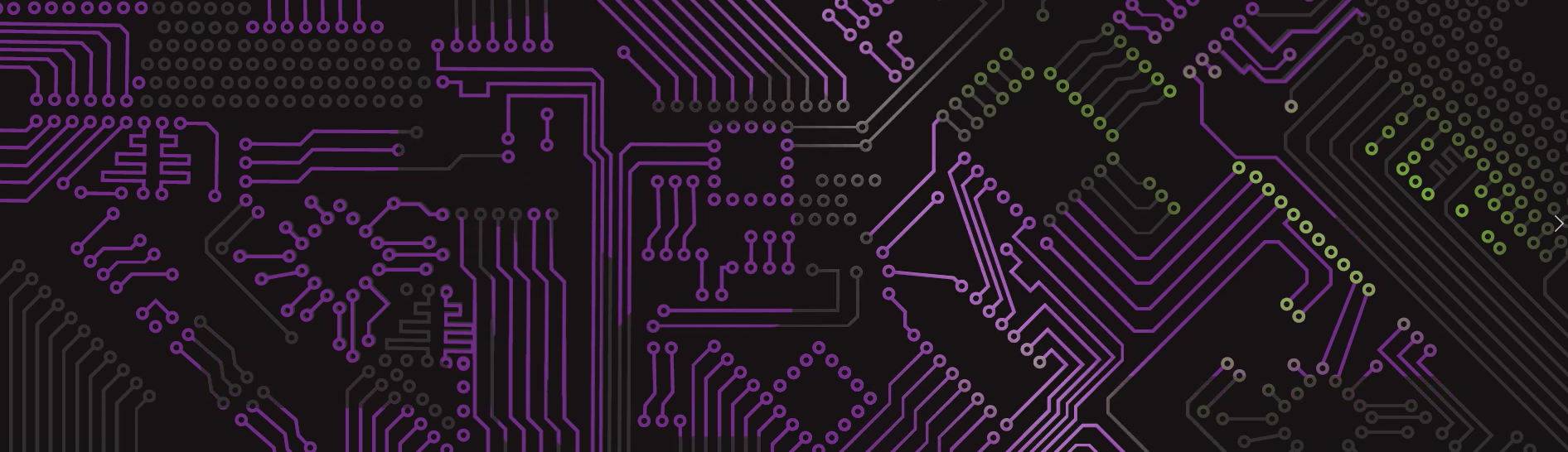 Super Charge Your Debugging 
in Visual Studio
Kaycee Anderson
@KayceeSue
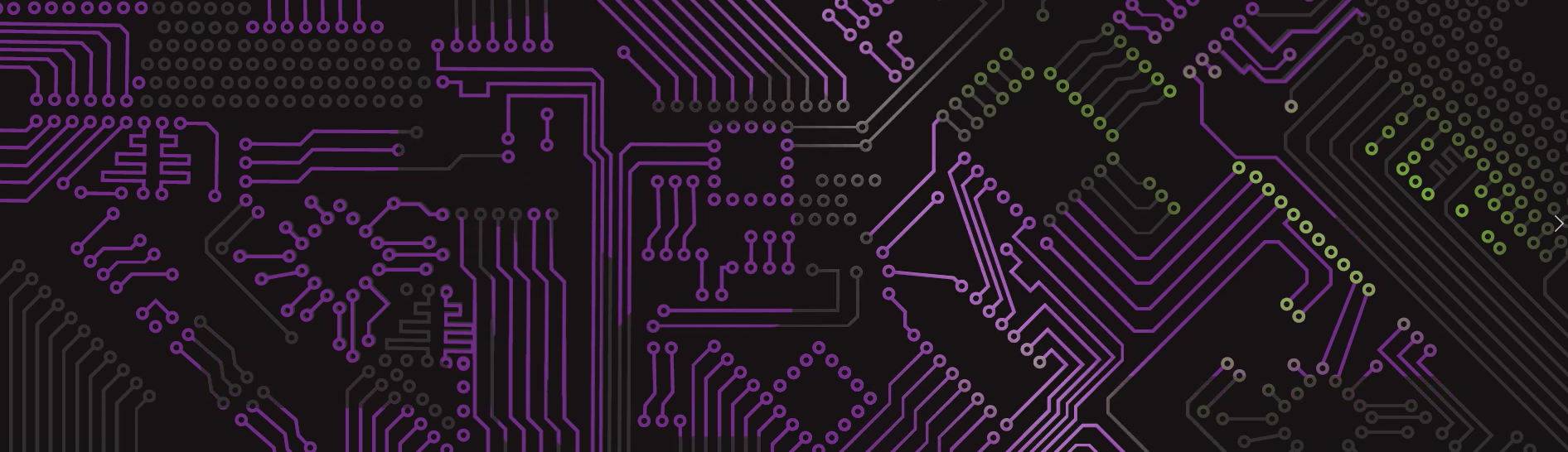 Learn. Imagine. Build..NET Conf
Agenda
20+ Tips and Tricks for Visual Studio
Sneak peak at a feature coming soon
Preview look at Debugging in Production
With Special Guest, Nikhil Joglekar
DEMO
Demo
IntelliTrace and Diagnostic Tools
Summary Page
Exception Events
Historical Debugging
Debug.WriteLine
Exception Settings
Debugging Lambda Expressions
Click to Set next Statement
Edit and Continue
PerfTips
Run to Click
CPU Usage while Debugging
Memory Usage while Debugging
Demo Continued
Tracepoints
, nq modifier
JSON Visualizer
Exception Helper
Inner Exceptions
Exception Conditions
Null Reference Analysis
Return Values
Step Into Specific
Pinned Data Tips
Debugger Display Attribute
Make Object Id
Run To Cursor from Call Stack
Step Back! What???
Soon to be in a public preview
Want it first?
Take this Survey: aka.ms/stepback
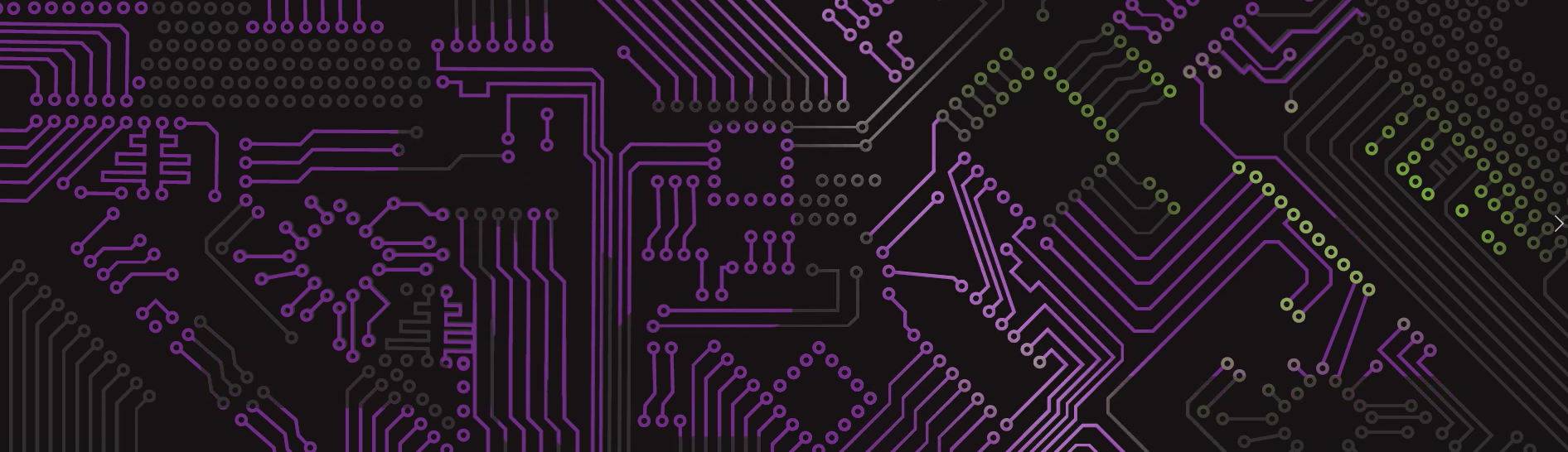 Snapshot Debugger
Cloud Scale Debugging in Visual Studio
Nikhil Joglekar
@nikjogo
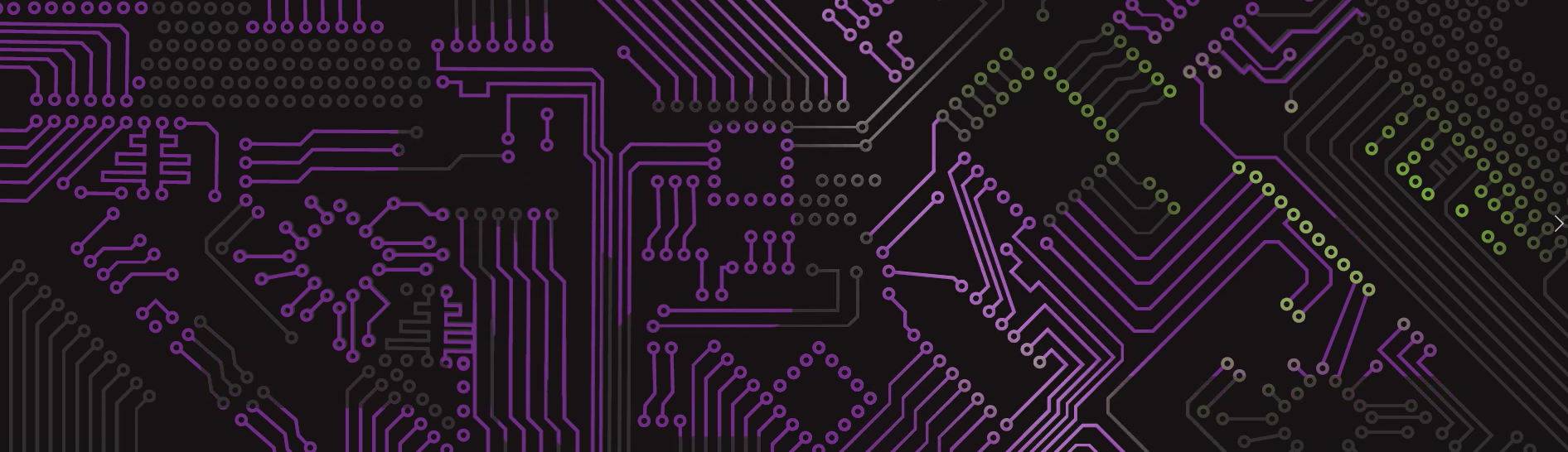 Learn. Imagine. Build..NET Conf
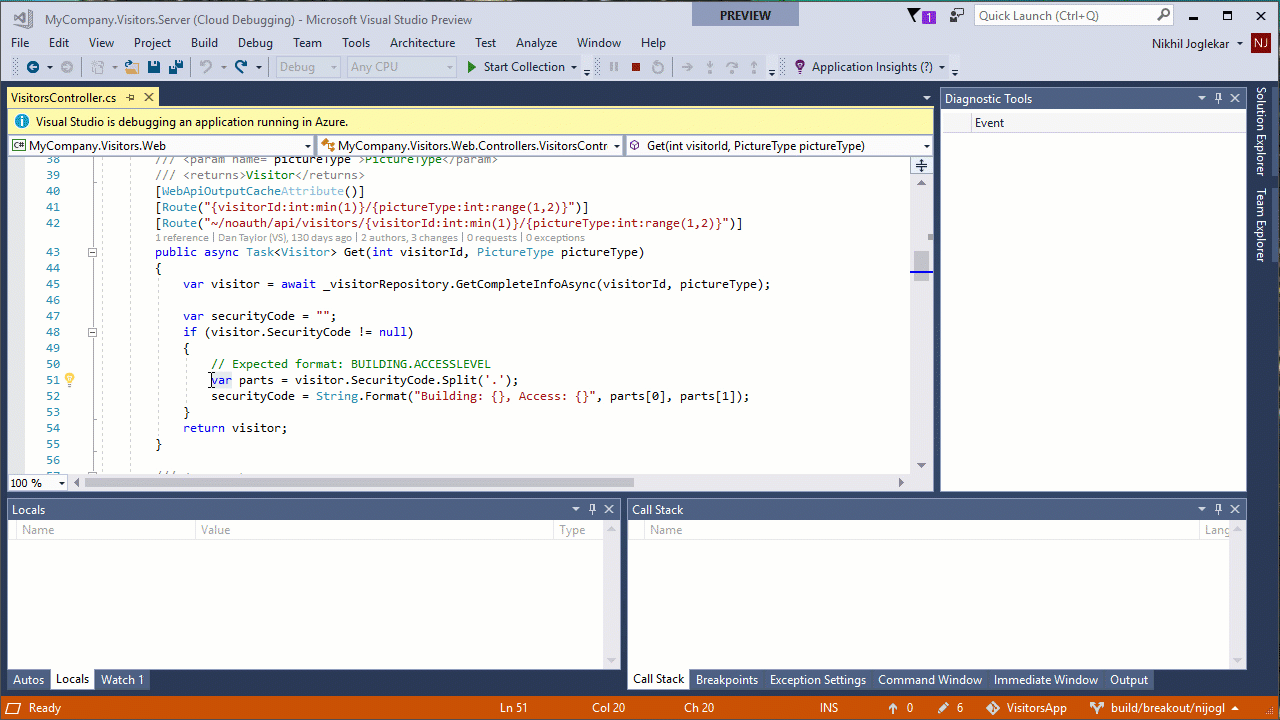 Aka.ms/snappoint
.NET